QBMK ‘’NËNË TEREZA’’- Prizren
Fusha kurrikulare  : Gjuhët dhe komunikimi
Lënda : Gjuhë amtare 
Njësia mësimore : Gjinia e mbiemrave
Klasa e tretë 
Mësuesja : Emine Sylejmani
Rezultatet e të nxënit
Të dallojë gjininë e mbiemrave 
Të shkruajë  mbiemra të  gj.femërore dhe të gj. mashkullore
Kujtojmë:
Flamuri i kuq me shqiponjën e zezë.
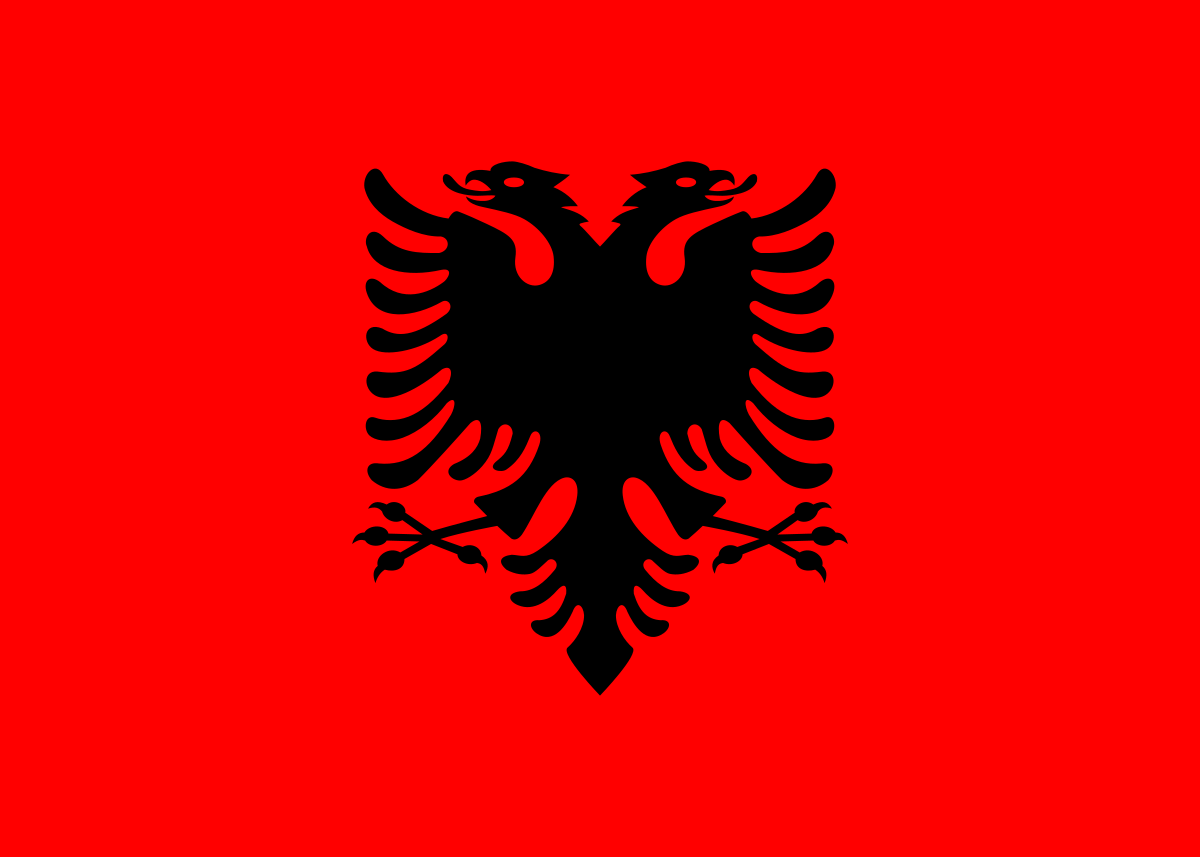 Fjalët i kuq dhe e zezë që tregojnë si janë njerëzit, kafshët ose sendet janë mbiemra.
Gjinina e mbiemrave
Gjinia femërore

Vajzë e vogël.


Dardhë e ëmbël.


Lule e bukur.


Shtëpi e madhe.
Gjinia mashkullore

Djalë i vogël.      


Lapsi i ri.


Lisi i gjatë.


Dielli i verdhë.
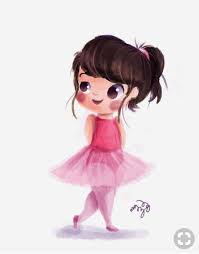 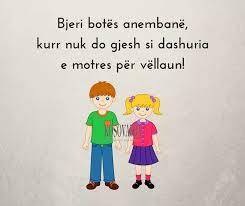 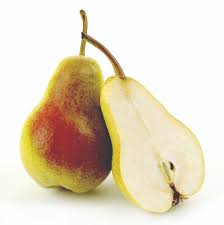 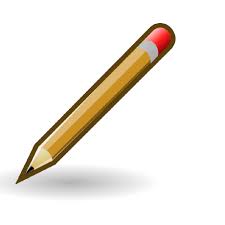 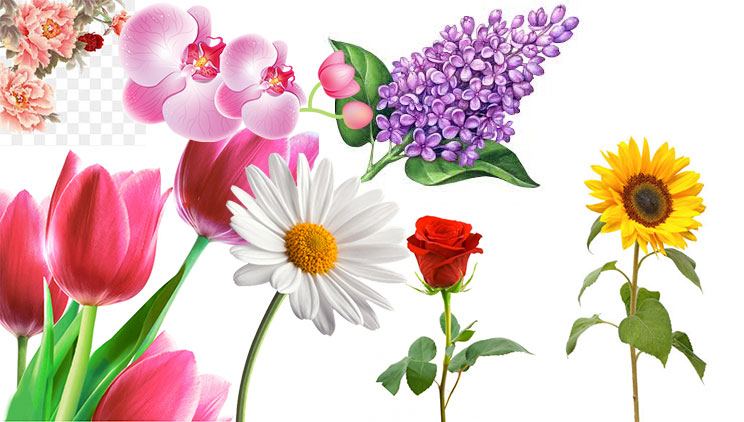 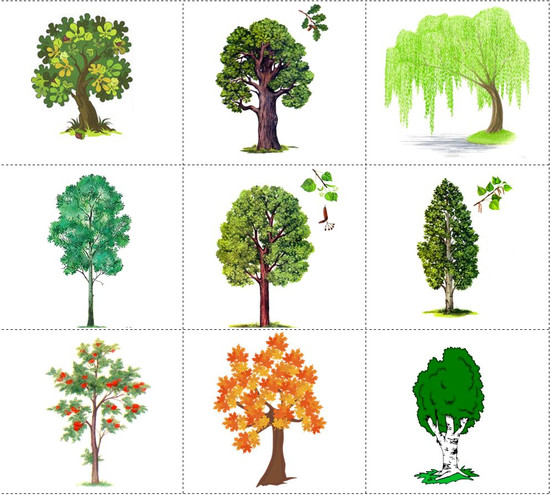 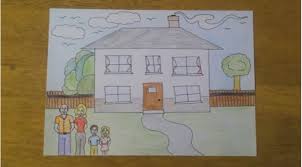 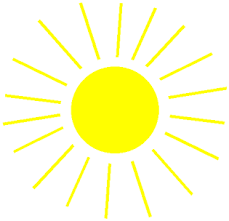 Detyrë shtëpie
Shkruani  në fletore mbiemrat e gjinisë femërore dhe të gjinisë mashkullore  (shembulli i dhënë më lartë).
Punë të mbarë !